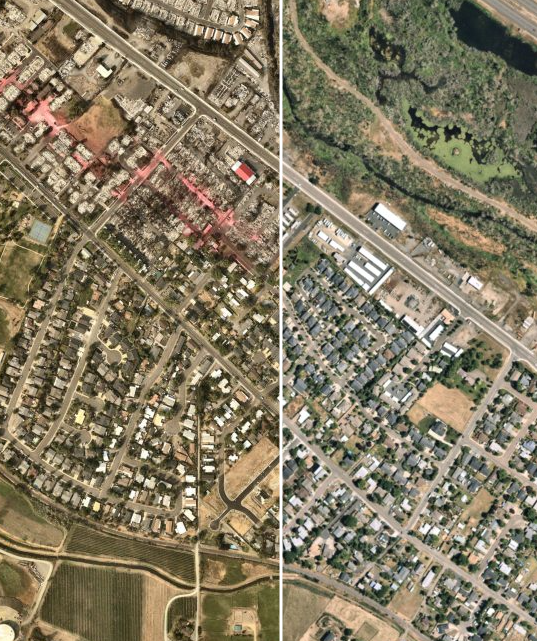 Urban Renewal Plan to Recover and Revitalize after the Almeda Fire
PLAN & REPORT
Presentation FOR PTSD Board 3/15/2023
1
UR consideration process
PLAN & REPORT
45-day public review period
Drafting of Plan
Purpose
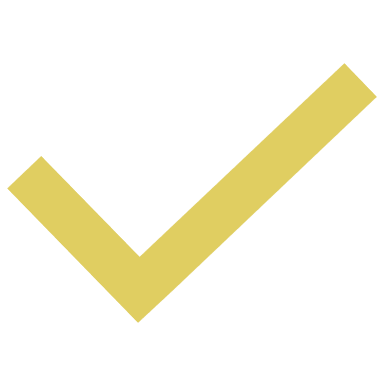 Planning Commission Review
Jackson County Board Review
Vote to Refer to the Ballot
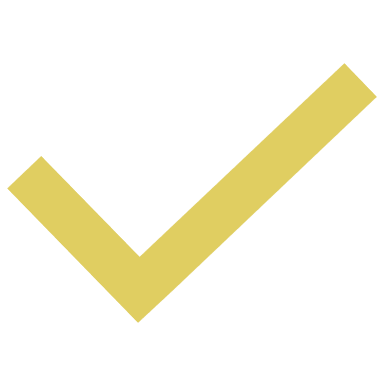 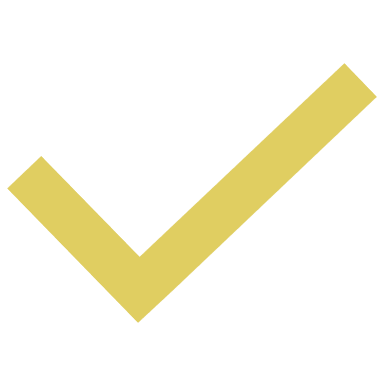 Final Adoption 
(if approved)
Public Hearing
Public Vote
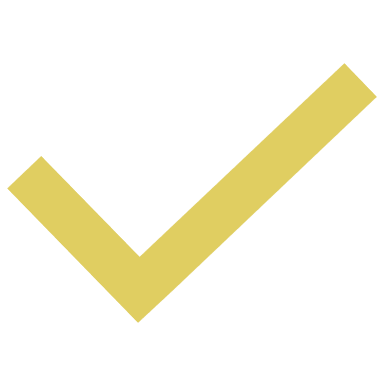 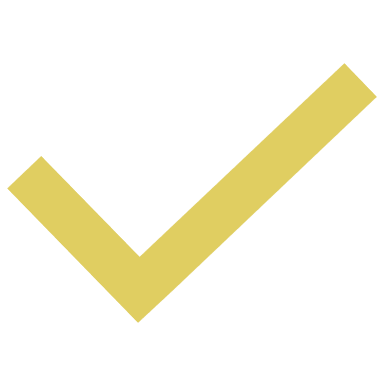 Projects
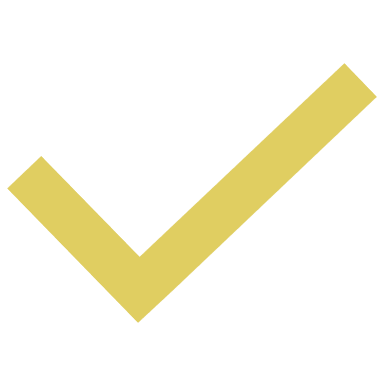 Boundary
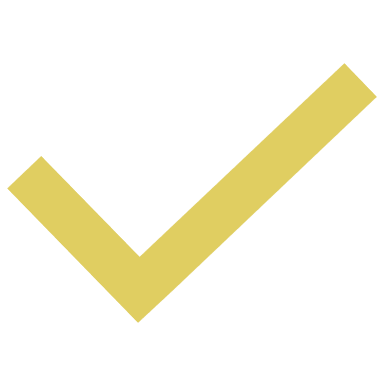 Financial Analysis
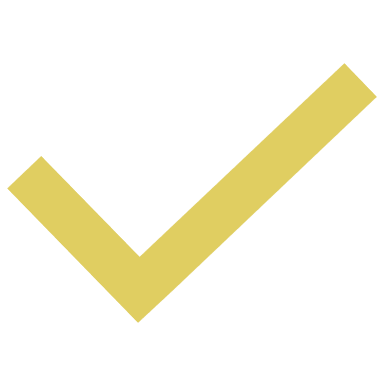 Consideration for Adoption
Initial Plan
Public Feedback
Edits to Plan
2
denotes where we are in the consideration process
URBAN RENEWAL AREA
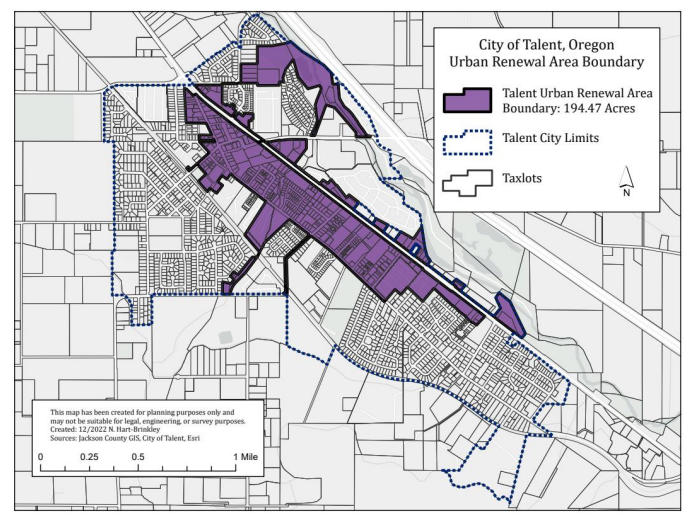 PLAN & REPORT
Shady Brooks Mobile Estates has been removed from the District
3
URBAN RENEWAL GOALS
PLAN & REPORT
Recover affordable housing. Increase available, buildable land and decrease the cost of building affordable housing.
Revitalize commercial areas. Encourage commercial property development and support business development.
Upgrade city infrastructure. Perform neighborhood-specific investments to support high-density housing and capital projects that support increased demand on entire system.
Increase resiliency and decrease risk. Improve our response to and decrease risk of emergencies in the future.
4
URBAN RENEWAL Projects
Total cost of these projects is estimated at $11.6 million
PLAN & REPORT
Rapp Road Sidewalk Improvements
Wintersage Upgrade to Local Street Standards
Rapp Road Railroad Crossing Improvements
Gangnes Neighborhood Storm Drain Improvements
Fire flow improvement
Neighborhood-specific infrastructure
Assessment of publicly owned properties for development
Affordable Housing Incentive Program
Economic Development Incentive Program
Tree Planting Program
Wagner Creek/Bear Creek Walking Paths
Seismic Pipe Upgrades
Shake Alert for Water Distribution System
Emergency Warning and Response System
5
TAX INCREMENT FINANCING
presentation title
Jan. 2024…
Jan. 2022
Jan. 2020
Jan. 2021
Jan. 2023
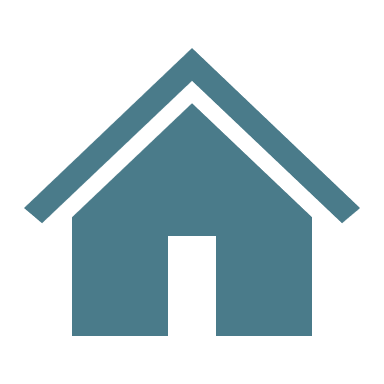 $2,000
$2,060
$2,122
$2,185
$2, 251
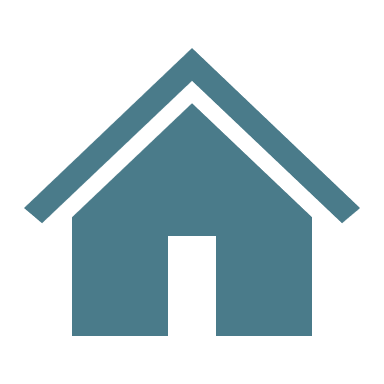 $2,000
$1,000
$1,800
$3,500
$3,605
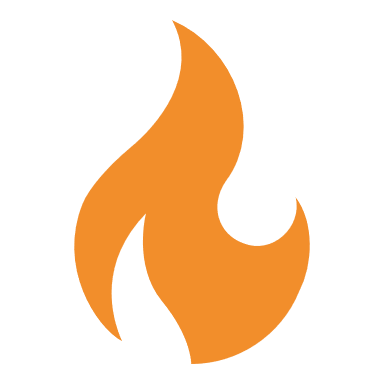 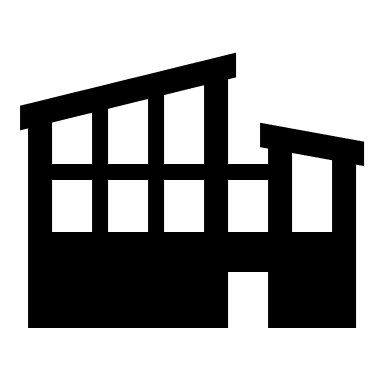 $824
$849
$874
$900
$800
6
Freeze Date
TAX INCREMENT FINANCING
presentation title
In Urban Renewal Area
Jan. 2024…
Jan. 2022
Jan. 2020
Jan. 2021
Jan. 2023
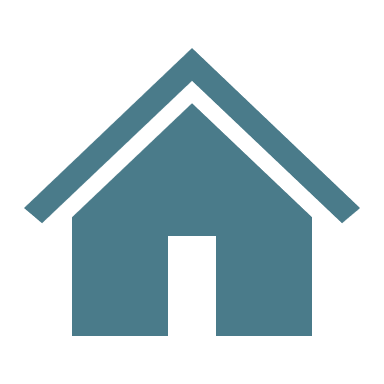 $2,000
$2,060
$2,122
$2,185
$2, 251
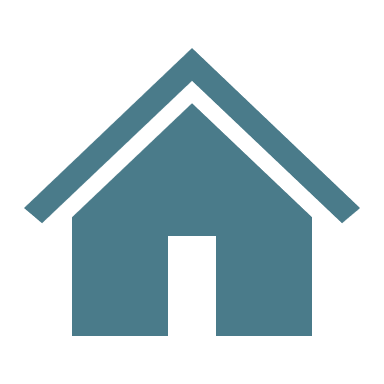 $2,000
$1,000
$1,800
$3,500
$3,605
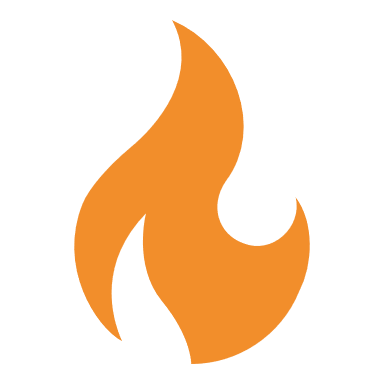 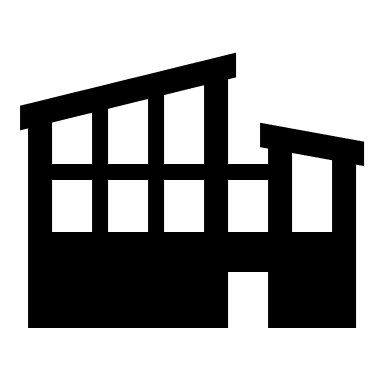 $824
$849
$874
$900
$800
7
Freeze Date
TAX INCREMENT FINANCING
presentation title
In Urban Renewal Area
Jan. 2024…
Jan. 2022
Jan. 2020
Jan. 2021
Jan. 2023
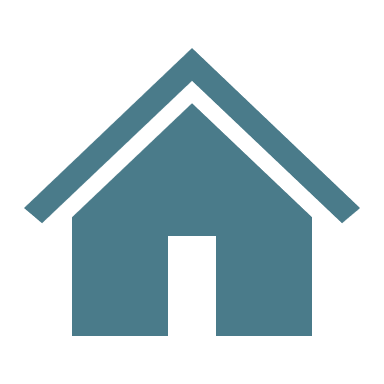 $2,000
$2,060
$2,122
$2,185
$2, 251
($129)
($73)
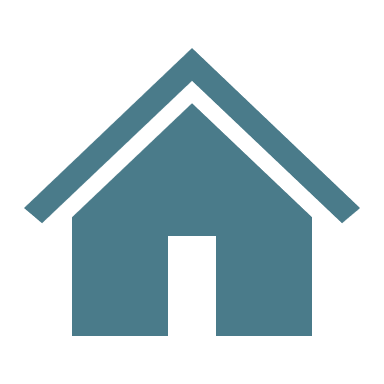 $2,000
$1,000
$1,800
$3,500
$3,605
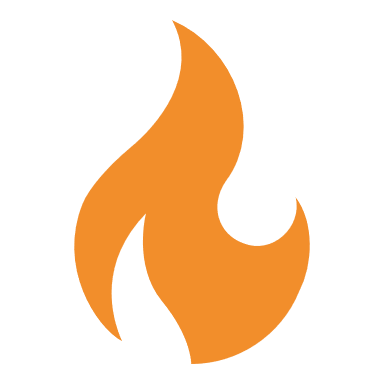 ($1,805)
($1,700)
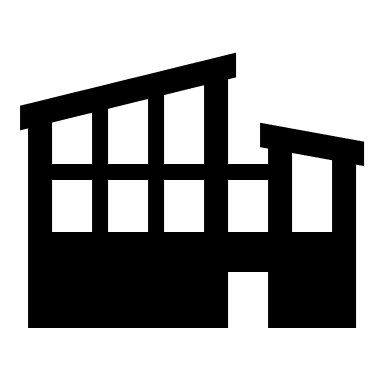 $824
$849
$874
$900
$800
($51)
($25)
$4,771
$4,771
8
($1,798)
($3,685)
TAX INCREMENT FINANCING
presentation title
The amount of property taxes an owner pays does not change
Where the property tax revenue is allocated to changes.
The reallocation only occurs to properties within the district.
Any reallocated revenue can only be spent within the district.
9
These numbers are changing based on changes to the Plan
TAX INCREMENT FINANCING
PLAN & REPORT
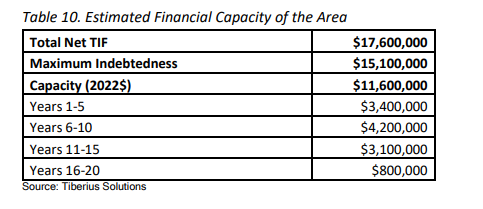 10
These numbers are changing based on changes to the Plan
IMPACT TO OTHER TAXING DISTRICTS
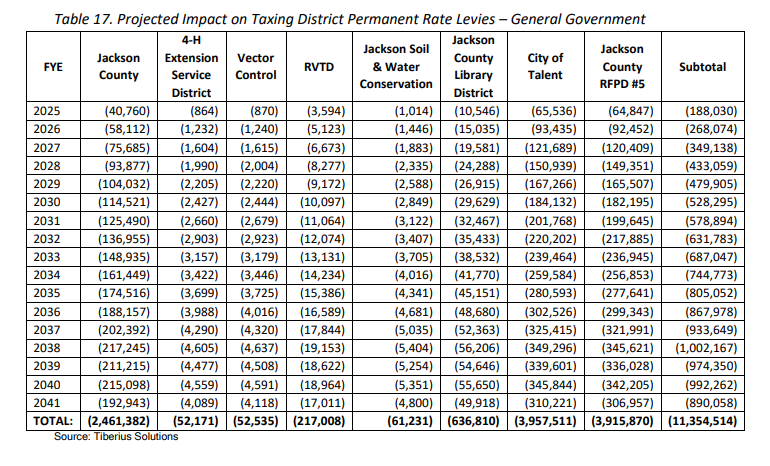 PLAN & REPORT
11
These numbers are changing based on changes to the Plan
IMPACT TO OTHER TAXING DISTRICTS
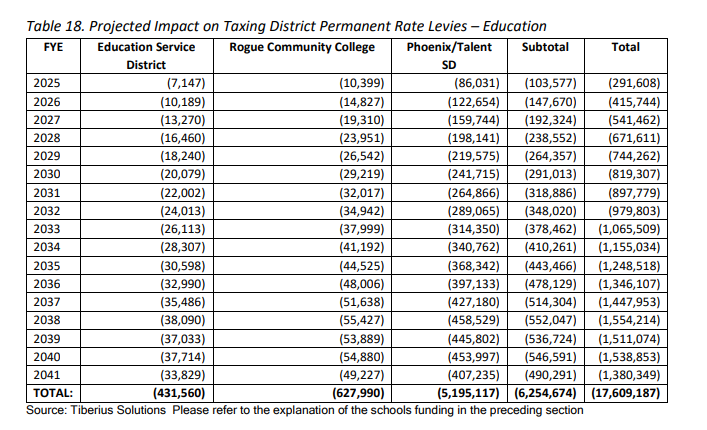 PLAN & REPORT
12
WHAT WE’VE HEARD SO FAR
PLAN & REPORT
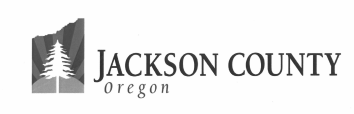 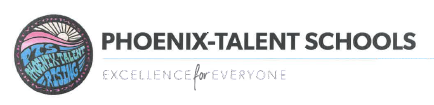 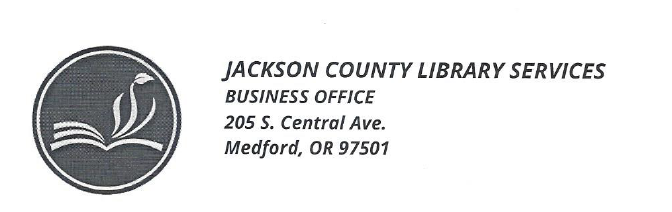 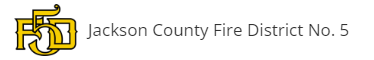 13
Letters We’ve Received
PLAN & REPORT
Concern for how the previous urban renewal acted
Appoint an independent Board of Directors (2)
More strongly align the plan and plan language with social-equity values (2)
Remove Shady Brook Mobile Estates (2)
Tie changes to the plan to public approval
Comments on the order of priority for the goals
Delay implementation of the plan & make further refinements (3)
Reduce fiscal impacts to other agencies
Slow down & Protect the Fire District
Pass the proposed plan (3)
Place both versions of the plans on the May 2023 ballots
Do not adopt urban renewal in general (2)
14
CHANGES MADE TO THE PLAN
PLAN & REPORT
Delay the “freeze date” to January 2023 assessed values.
Require an advisory vote for any increase to maximum indebtedness
Remove Shady Brook Mobile Estates from the district area
Make edits to the language in the plan to clarify what affordable housing is and who the plan is most intended to serve
15
UR consideration process
Updating the Plan with changes
PLAN & REPORT
45-day public review period
Drafting of Plan
Purpose
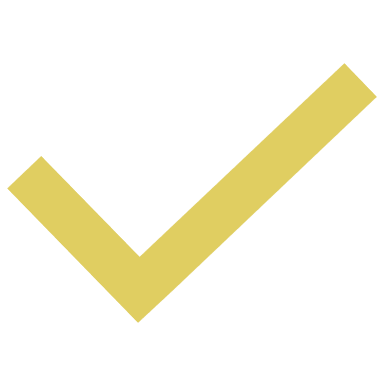 Planning Commission Review
Jackson County Board Review
Vote to Refer to the Ballot
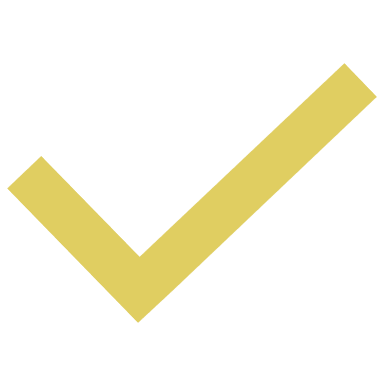 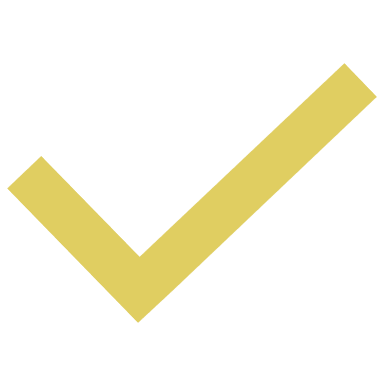 Final Adoption 
(if approved)
Public Hearing
Public Vote
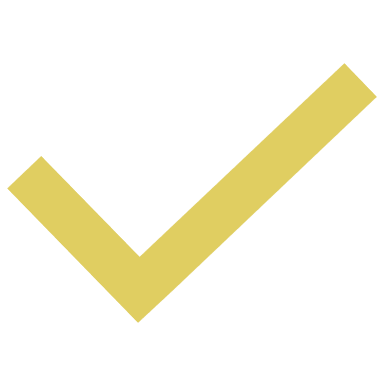 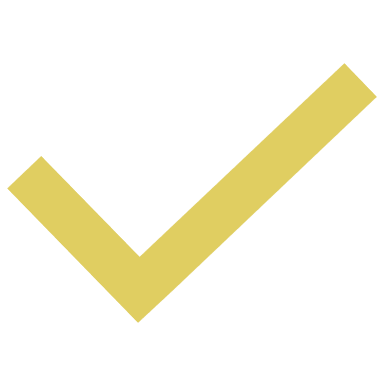 Projects
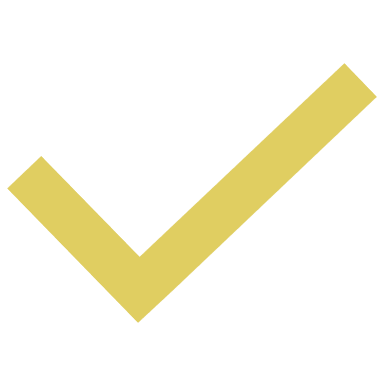 Boundary
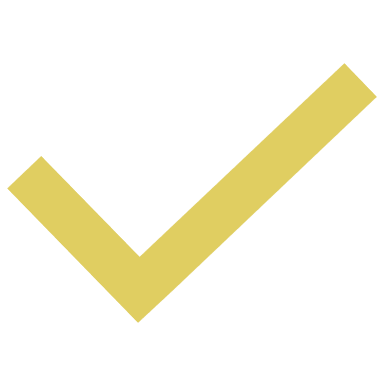 Financial Analysis
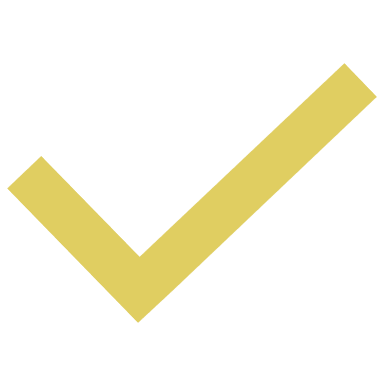 Consideration for Adoption
Initial Plan
Public Feedback
Edits to Plan
16
denotes where we are in the consideration process
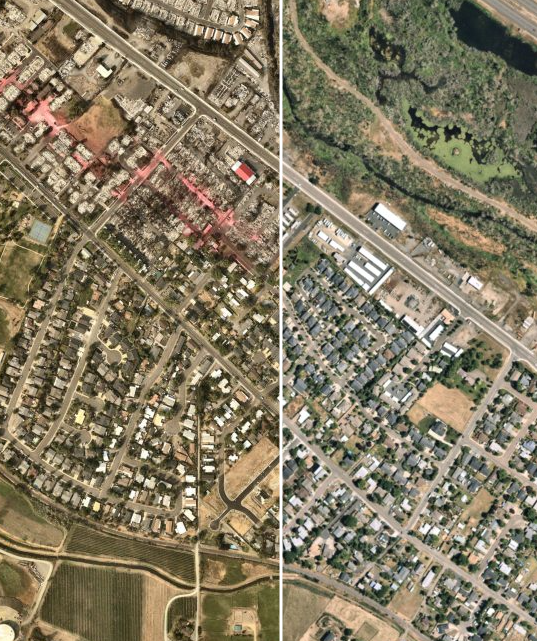 Urban Renewal Plan to Recover and Revitalize after the Almeda Fire
Plan framework
17